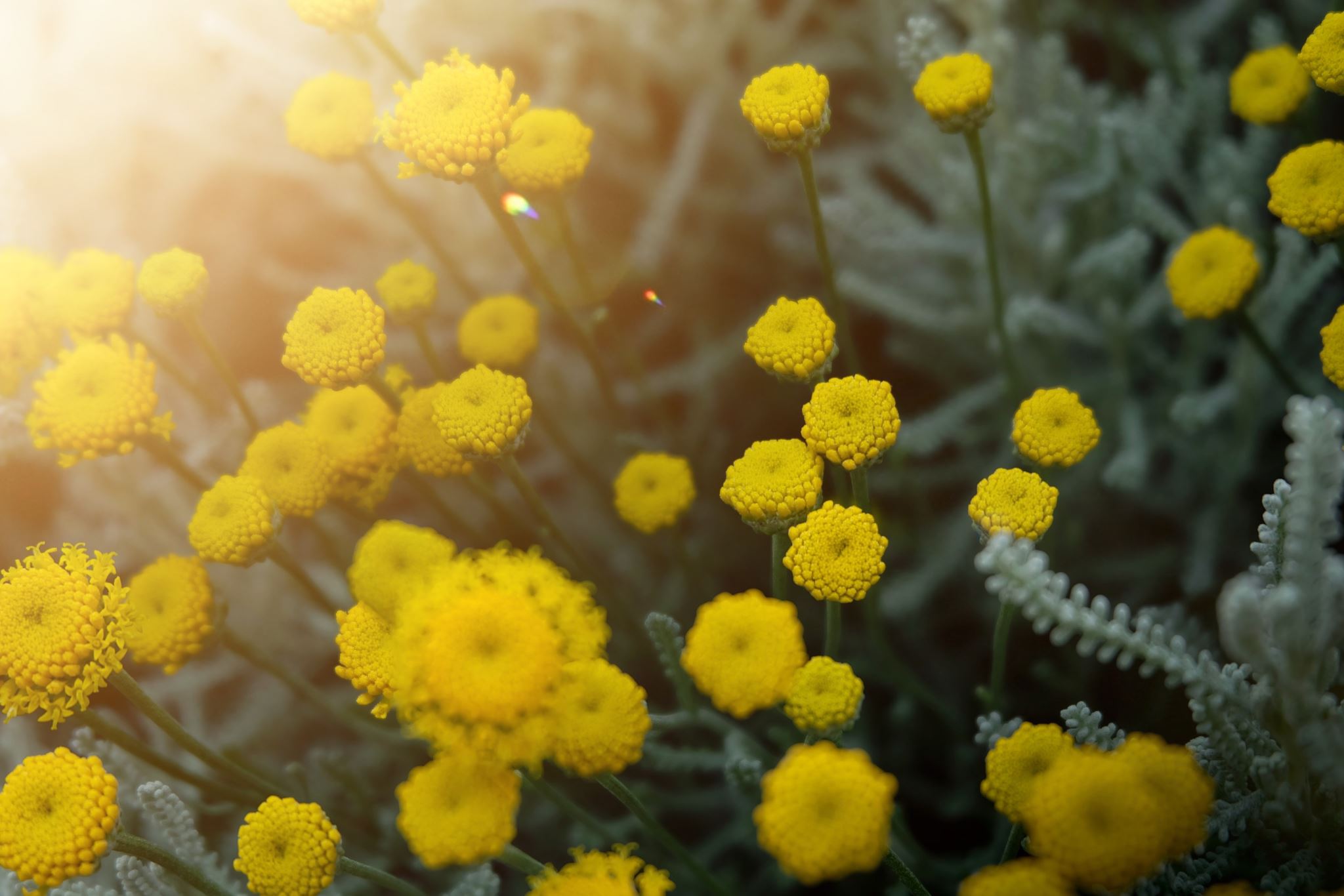 SENZOMOTORIKA
Mgr. Marie Krejčová
SENZOMOTORIKA OSNOVA
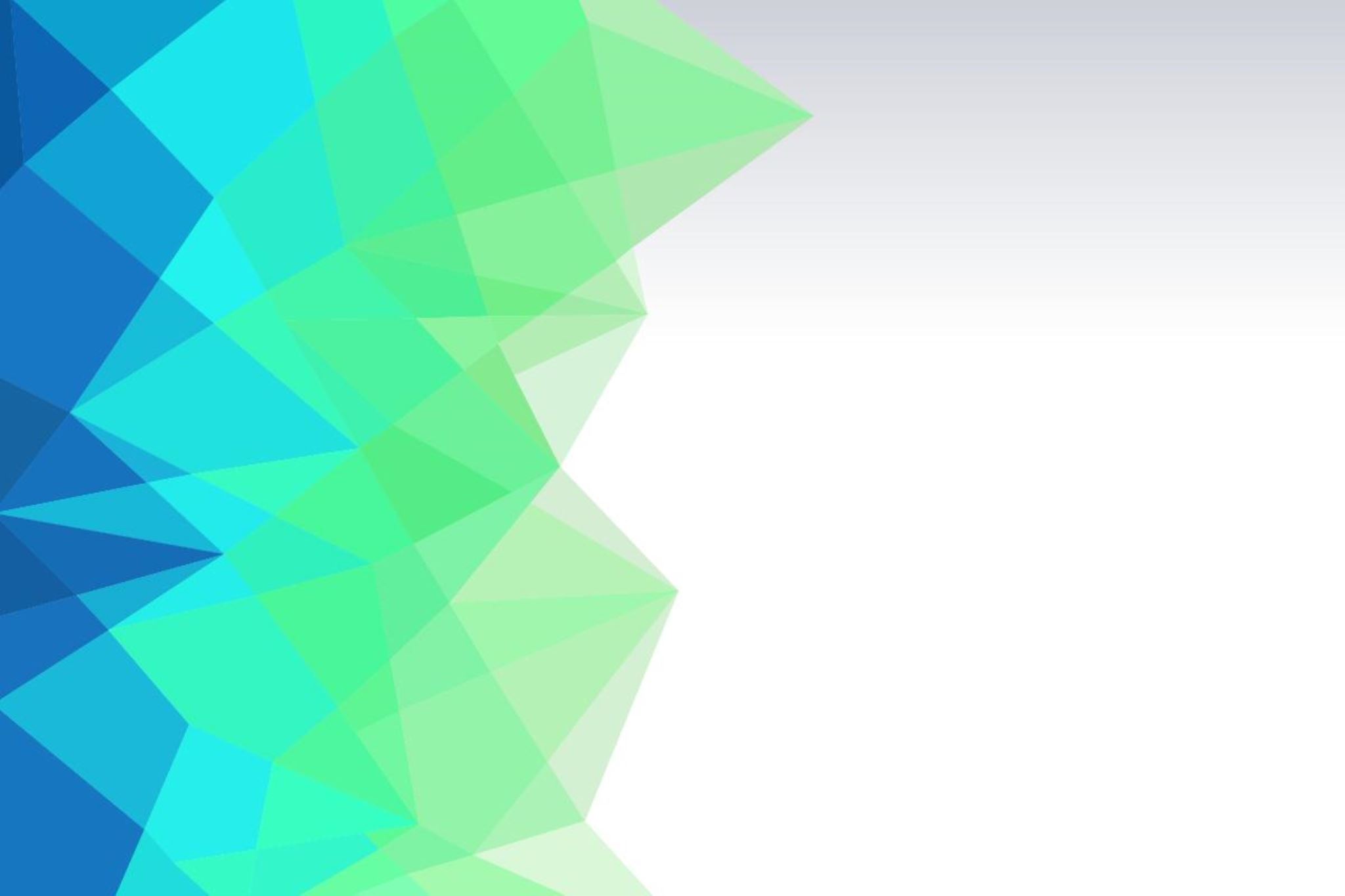 Pomůcky
Metodický postup
Malá noha
Balanční cviky základ
Nácvik SDT pomocí přesunu těžiště těla
Nácvik chůze
Cvičení na fitteru, trampolíně, posturomedu
Zásady SMS
Indikace & kontraindikace SMS
SMS úvod
Teoretické základy SMS
Propriocepce úvod
Podstata metody 
Cíl metody 
Účinek cvičení
Dva stupně motorického učení
Správné držení těla ve vertikále
Testování stability
SENZOMOTORIKA ÚVOD
Teoretické základy SMS
Pojem zdůrazňuje JEDNOTU senzorických (aferentních) & motorických (eferentních) struktur.
Informace důležité pro svalovou činnost přicházejí z proprioceptorů (uložených ve svalech, šlachách, kloubech) & exteroreceptorů (uložených v kůži).
Pro aferentaci pro vzpřímené držení těla a rovnováhu jsou důležité zejména receptory z oblasti chodidel, pánve a šíje.
KEŠ = svaly pro rovnováhu, obsahují cca 4x více proprioceptorů než ostatní svaly
PROPRIOCEPCE ÚVOD
Zvýšení proudu vzruchů periferních struktur pohybového aparátu & aktivace podkorových center
Technika obsahuje soustavu balančních cviků prováděných v různých posturálních polohách
Facilitace:
Receptory plosky nohy
Exteroreceptory kůže
Receptory šíjových svalů
Rozhodující vliv pro držení těla:
Chodidlo, pánev, hlava
PODSTATA METODY
CÍL METODY
Dosažení reflexní AUTOMATIZOVANÉ aktivace svalů (důležitých pro správné držení těla a pro nejčastěji se opakující pohyby) a to v takovém stupni, ABY POHYBY NEVYŽADOVALY VÝRAZNĚJŠÍ KORTIKÁLNÍ, TEDY VOLNÍ, KONTROLU.
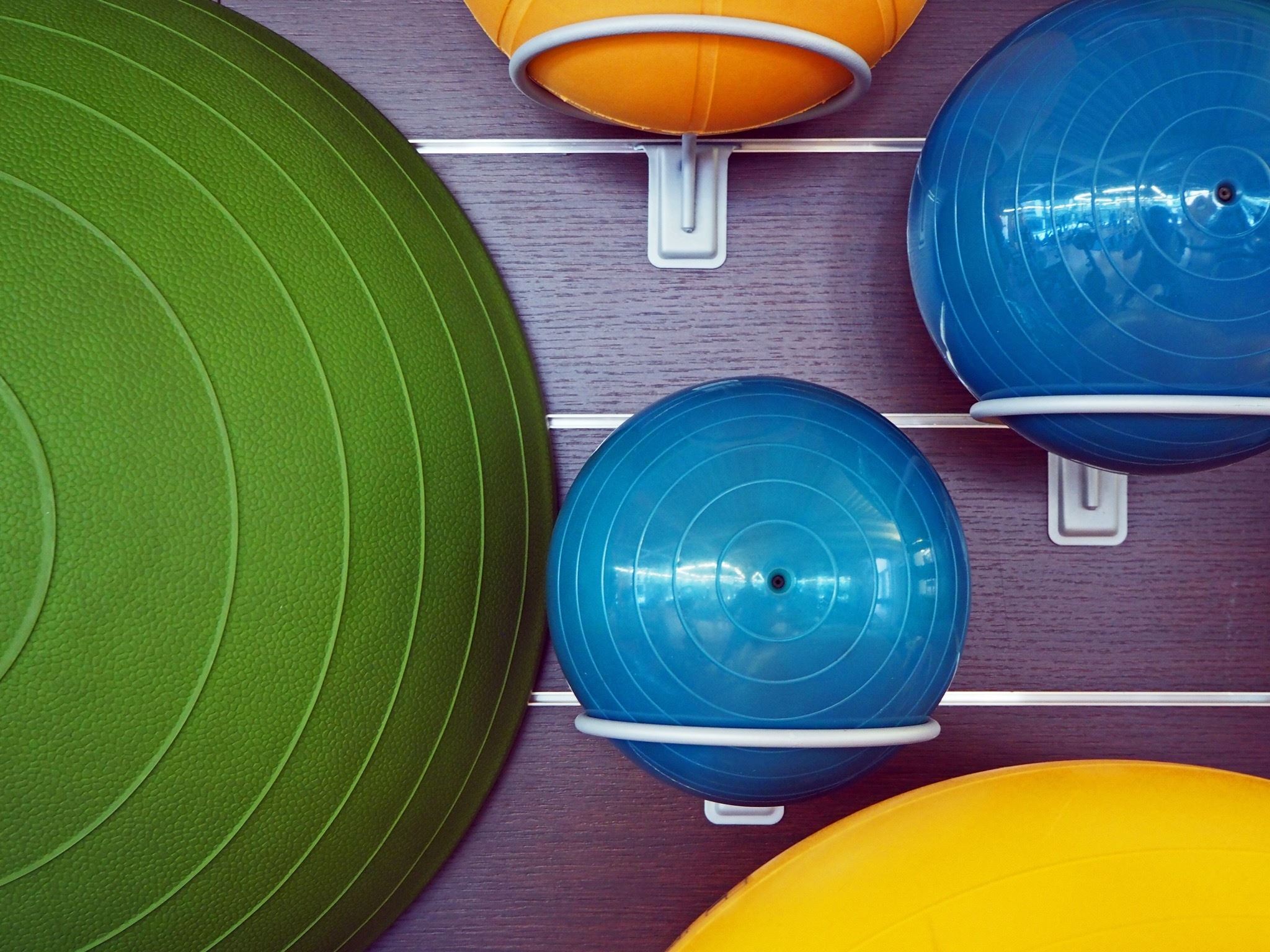 SMS V RŮZNÝCH POSTURÁLNÍCH SITUACÍCH
Snaha o cvičení ve stoji pro propojení nových motorických programů s běžnými denními činnostmi.
ÚČINEK CVIČENÍ
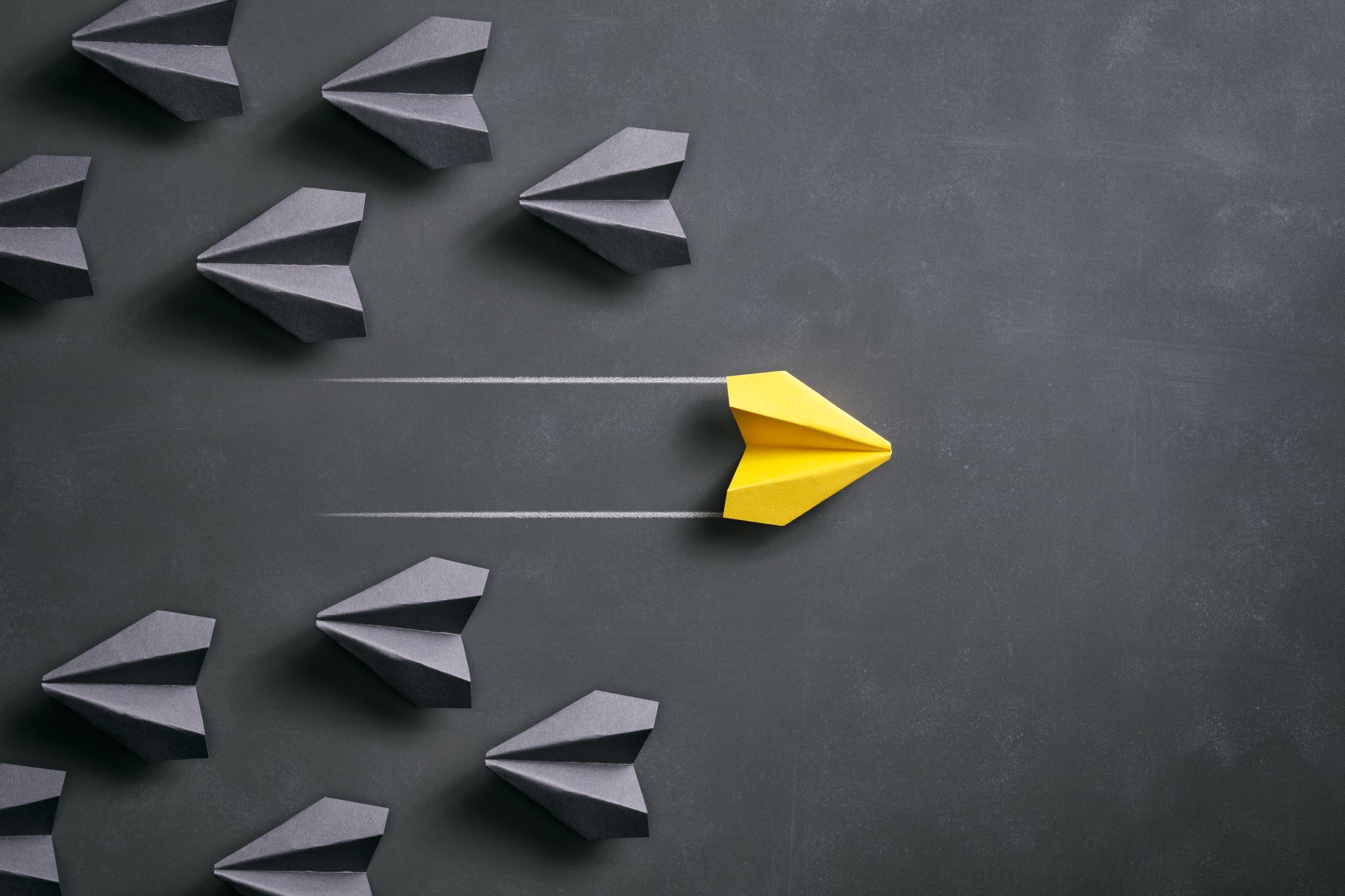 DVA STUPNĚ MOTORICKÉHO UČENÍ
Zvládnutí nového pohybu a vytvoření základních funkčních spojení - výrazný podíl mozkové kůry (oblast parietálního a frontálního laloku)
Zvládnutí pohybu - řízení podkorovými regulačními centry
SPRÁVNÉ DRŽENÍ TĚLA VE VERTIKÁLE
TESTOVÁNÍ STABILITY
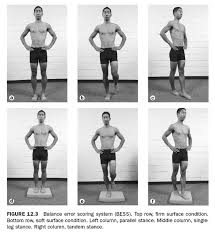 Výdrž ve stoji na obou DKK se zavřenýma očima
Výdrž ve stoji na 1 DK s otevřenýma očima
Výdrž ve stoji na 1 DK se zavřenýma očima
Stabilita dobrá u výdrže v zaujaté pozici 10-15 sekund
Pokud na podlaze testy bez problémů, přecházíme na měkkou podložku
Chůze vpřed, vzad s otevřenýma, poté zavřenýma očima
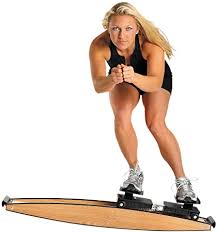 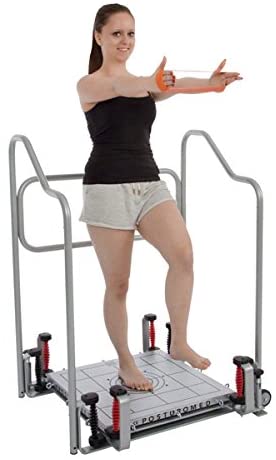 POMŮCKY
Kulové a válcové úseče
Balanční sandály
Točna
Fitter (Swinger)
Minitrampolína
Balanční míče
Posturomed
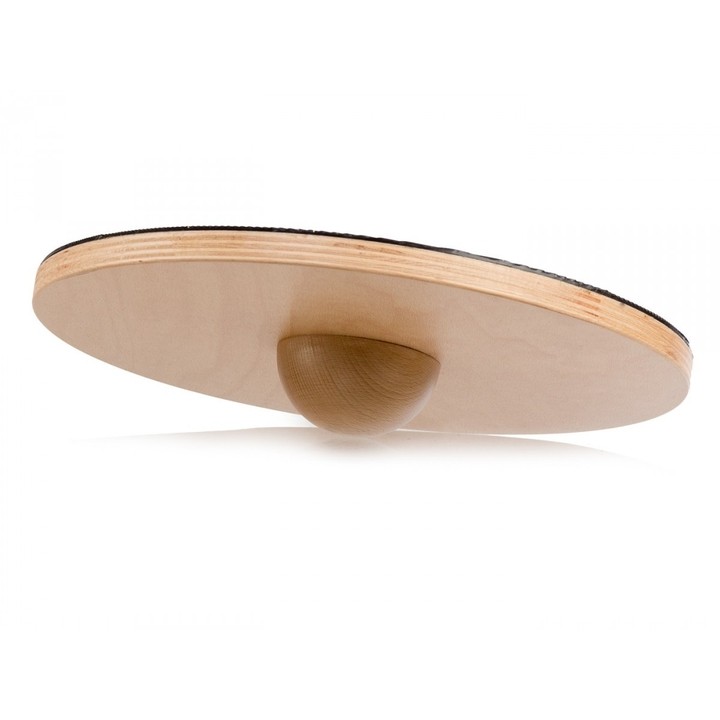 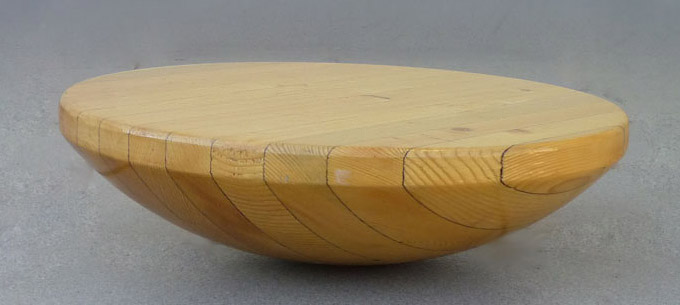 POMŮCKY
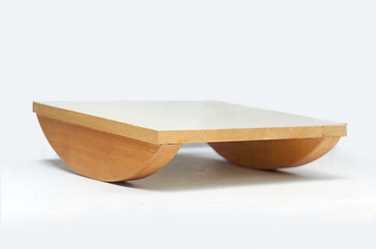 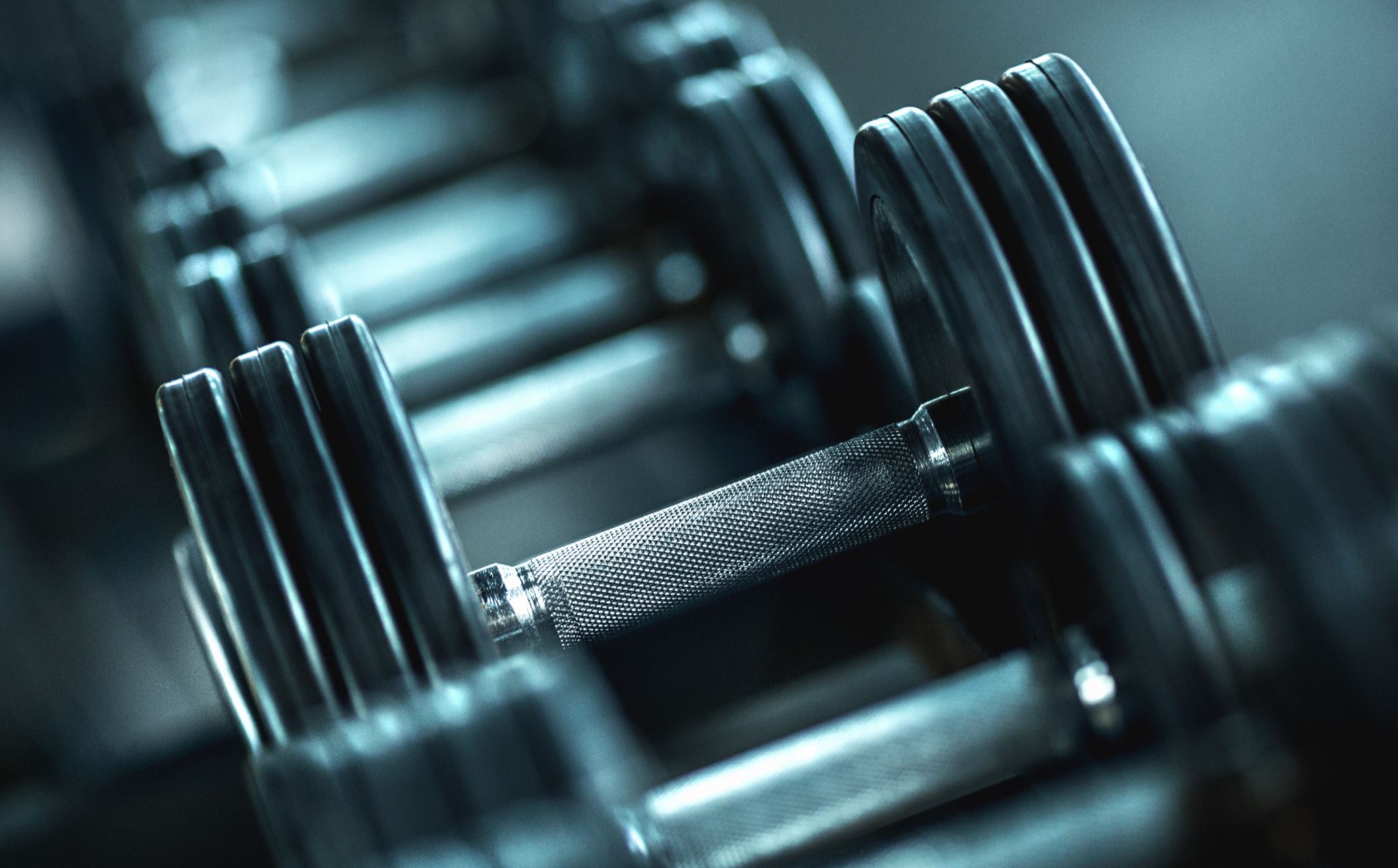 METODICKÝ POSTUP
"malá noha" & "velká noha"
Korigované držení
Balanční cviky
Nácvik SDT pomocí přesunu těžiště těla
Nácvik chůze
Cvičení na trampolíně
Cvičení na točně
Cvičení na Fitteru (Swingeru)
"MALÁ NOHA"
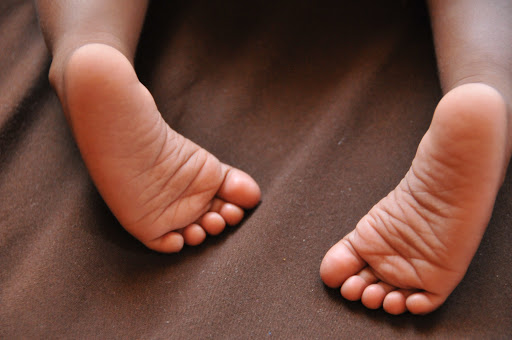 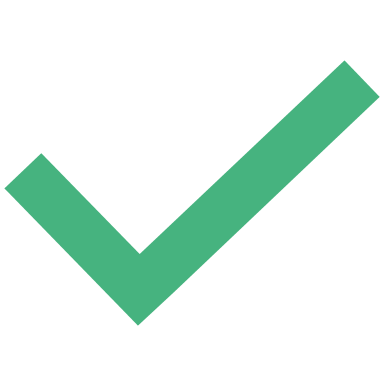 BALANČNÍ CVIKY ZÁKLAD
Každý cvik se učí nejprve na pevné, stabilní podložce až poté na podložce labilní.
Důležitá je úprava periferních struktur (mobilizace, ošetření jizev a otoků, facilitace proprioceptorů plosky nohy), úprava svalové dysbalance (pokud lze) & KOREKCE správného postavení chodidel, pánve & hlavy - NAPŘÍMENÍ PÁTEŘE!!!
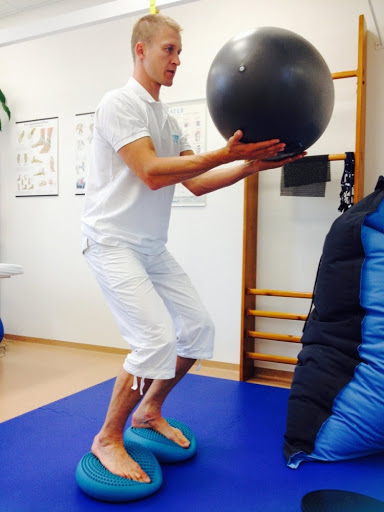 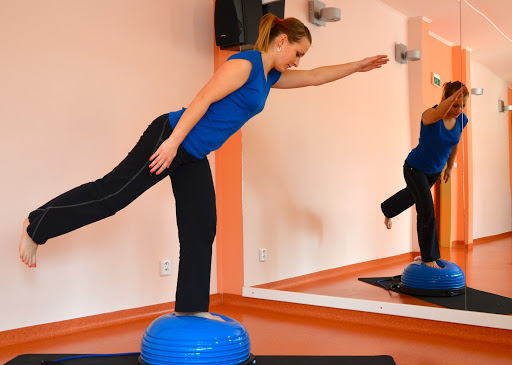 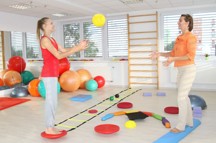 Výdrž ve zkorigovaném držení
Stoj na obou DKK + postrky (= rytmická stabilizace!)
Stoj na obou DKK + podřepy
Stoj na obou DKK + pohyby HKK
Nákrok + postrky, podřepy, pohyby HKK...
Stoj na jedné DK
Stoj na jedné DK + postrky
Stoj na jedné DK + podřepy
Stoj na jedné DK + pohyby HKK
BALANČNÍ CVIKY ...a) válcová úseč                               b) kulová úseč
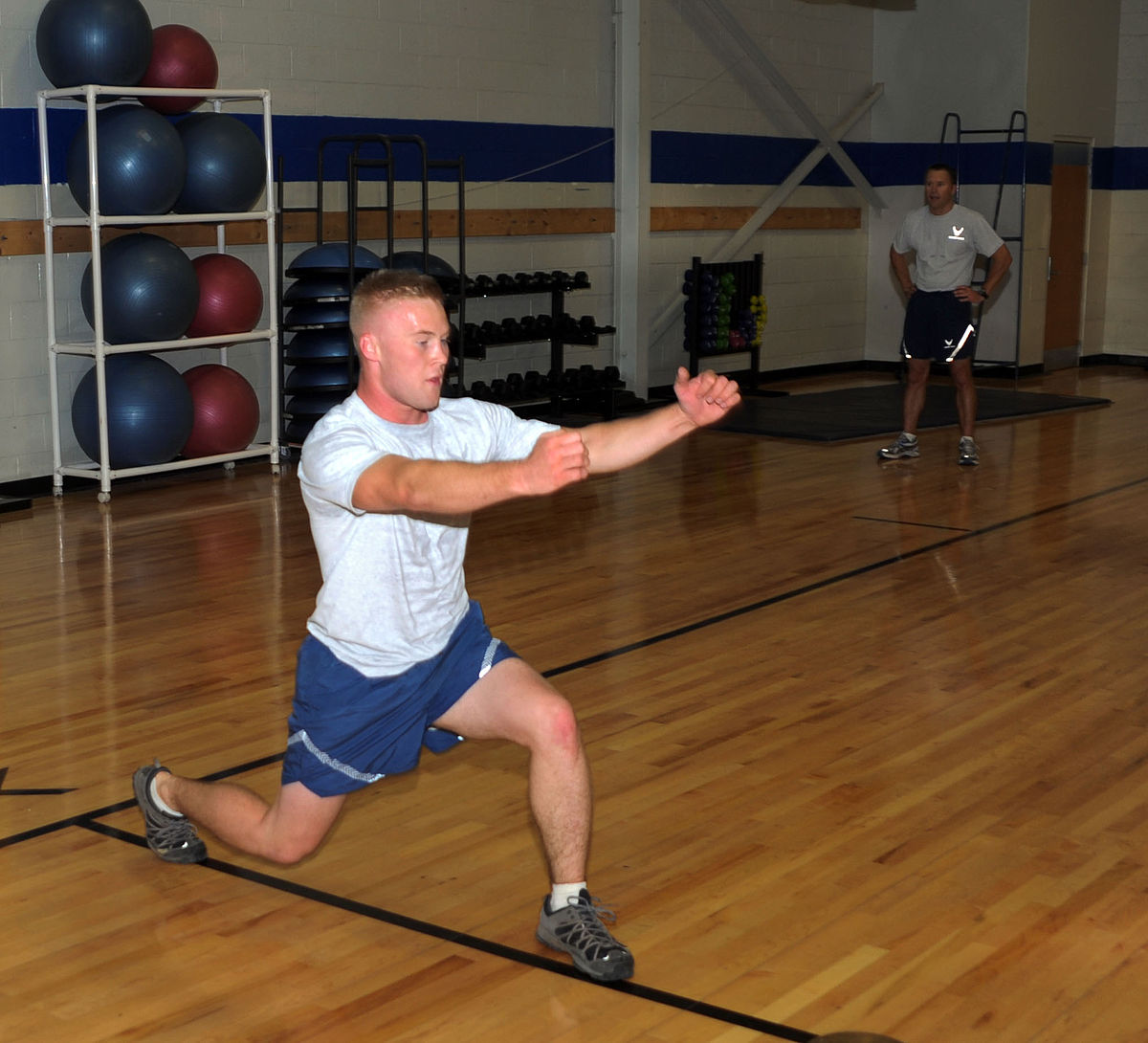 NÁCVIK SDT POMOCÍ PŘESUNU TĚŽIŠTĚ TĚLA
Přední a zadní půlkrok
Výpady: 
simulují náhlou změnu těžiště, ke které dochází u pádů
zlepšení reakční rychlosti svalů - prevence dalších poranění
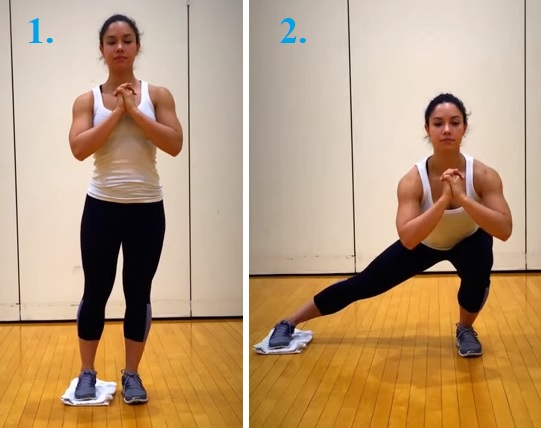 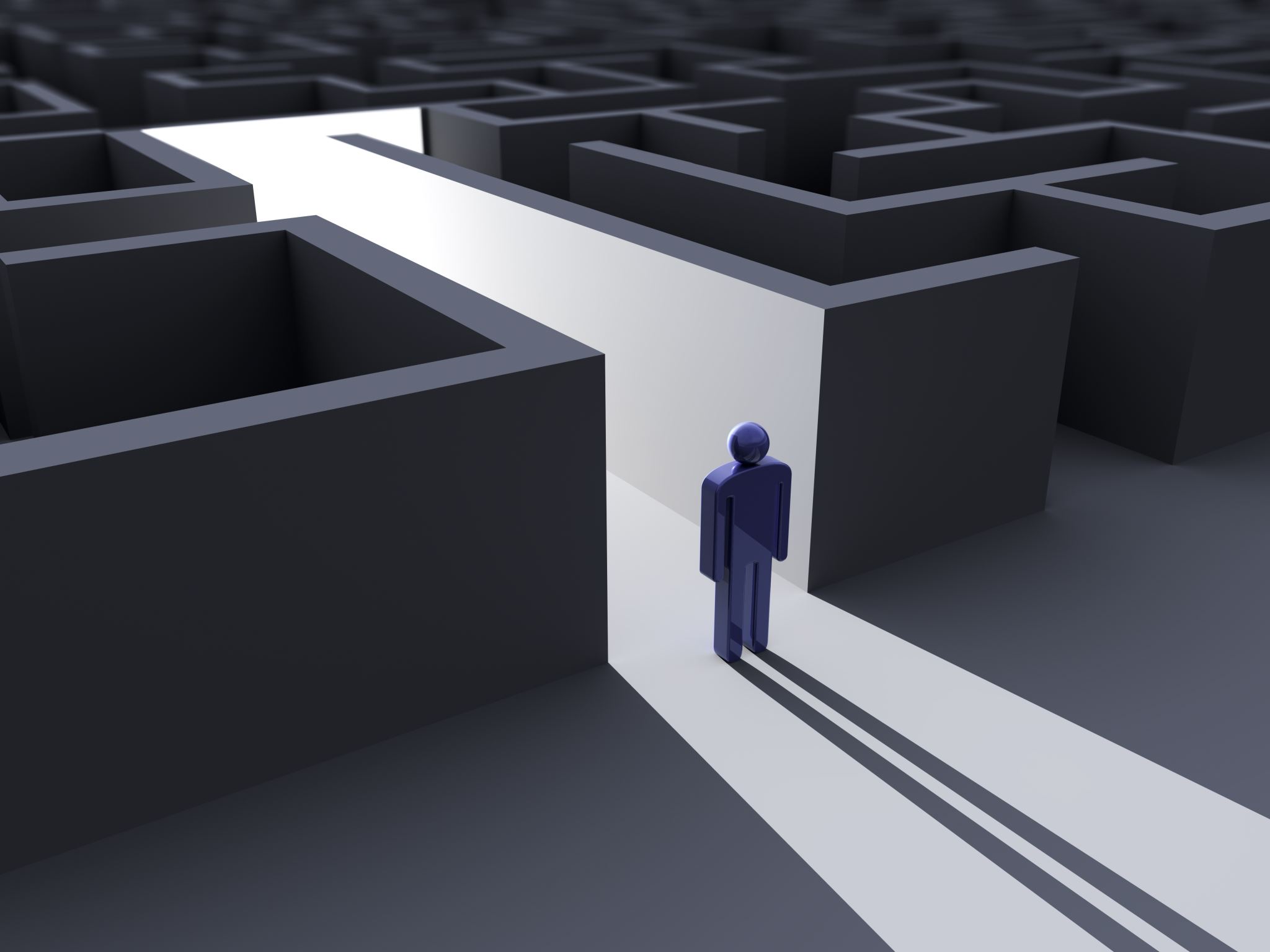 NÁCVIK CHŮZE
Přední půlkrok
Zadní půlkrok
Výpady
Výskoky
Chůze na úsečích
Chůze v balančních sandálech
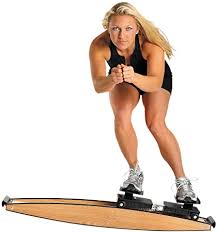 CVIČENÍ NA FITTERU (SWINGERU)
CVIČENÍ NA TRAMPOLÍNĚ
= zvýšení proudu proprioceptivních vzruchů proti analogickým cvičením až 4x
Odpružování chodidel na místě
Výskoky s odpružováním chodidel
Výskoky na jedné DK
Výskoky na "všech 4" + varianty
Výskoky v sedu
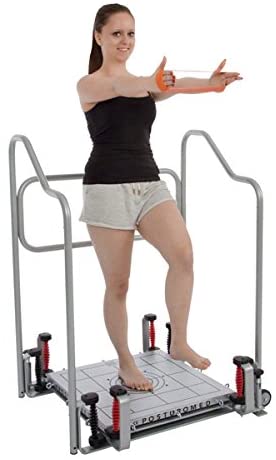 CVIČENÍ NA POSTUROMEDU
Dr. Rašev: speciální posturální terapie s novým přístrojem
Posturomed: = využití kmitu dynamické plochy s definovanou vlastní frekvencí, tlumením kmitu & výchylkou v horizontálních polohách
Stupeň instability dle aktuálního stavu posturální stability pacienta lze nastavit pomocí brzd
ZÁSADY SMS
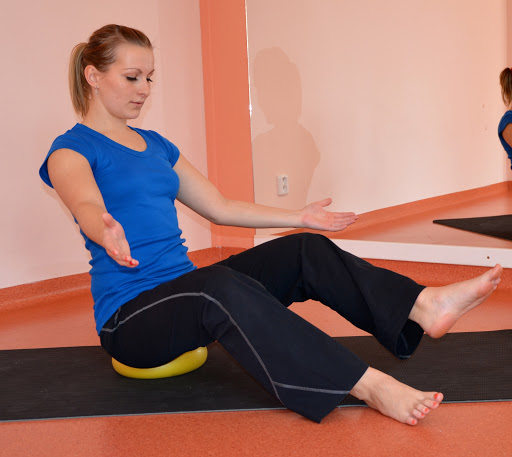 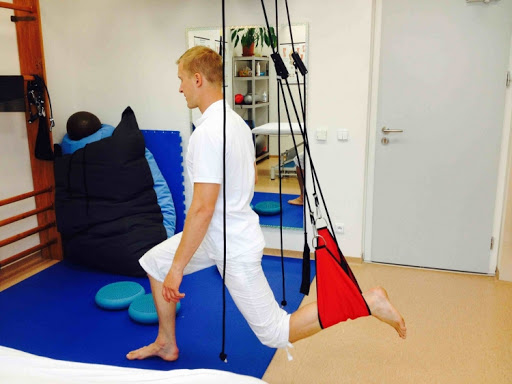 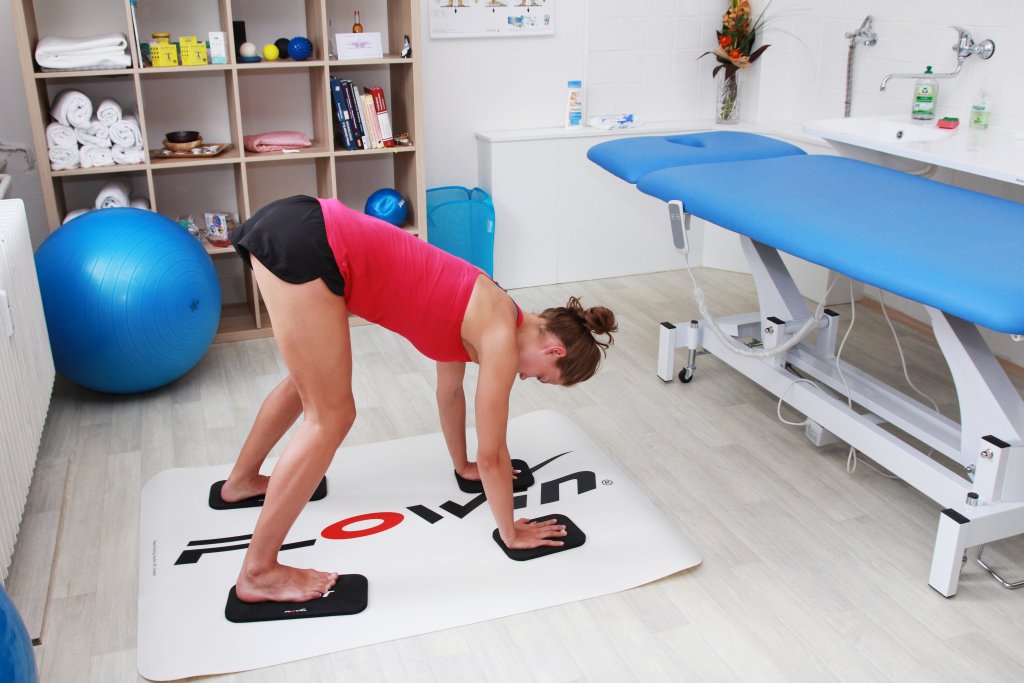 Úprava funkce periferních struktur
Postup od jednoduchých pohybů ke složitým
Cvičí se převážně ve vertikálním držení
Postup od distálních částí proximálně: korigujeme chodidlo, poté nohu, KOK, pánev, hlavu a RAK
Cviči se naboso
Necvičit do bolesti a přes únavu: ukončit při prvních známkách únavy (pchch koordinace svalů, zhoršení kvality držení těla)
Pestrost & variabilita cvičení
INDIKACE
Nestabilní kotník po úrazech a operacích
Nestabilní koleno po úrazech a operacích
Chronické bolesti v kříži (= nedostatečně fixovaná pánev)
Idiopatické skoliózy
Posturální vady obecně
Porucha propriocepce (prevence pádů u gerontů, diabetiků)
Léze vestibulární, extrapyramidové & mozečkové
Léze hlubokého čití
KONTRAINDIKACE
LITERATURA
Dvořák, R. (2003). Základy kinezioterapie. FTK UP, Olomouc.
Kolář et. Al., (2010). Rehabilitace v klinické praxi. Praha: Galén.
Lewitová C., Maryska J. (2014). Forma, funkce, facilitace. Seminář.
Neumannová, K. (2011). Senzomotorika. FTK UP, Olomouc. Přednáška.
DĚKUJI ZA POZORNOST!